Сабақтың тақырыбы: Балық аулайды(Рыбалка)
Қазақ тілі. №2 кітап 89-91 беттер
Жиырма бірінші сәуір
Балық аулайды
Жаңа сөздер
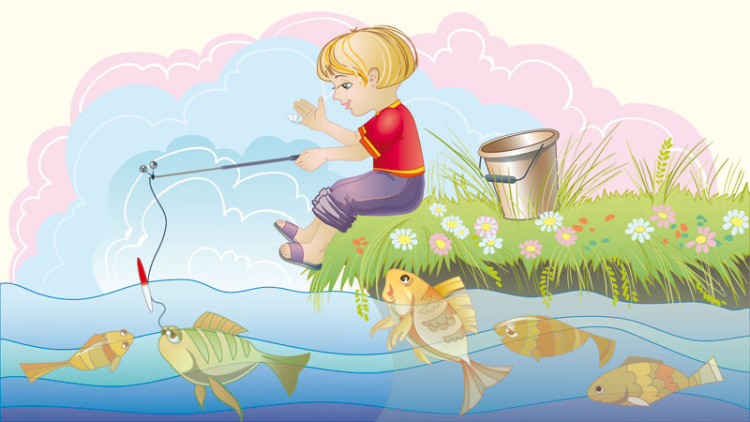 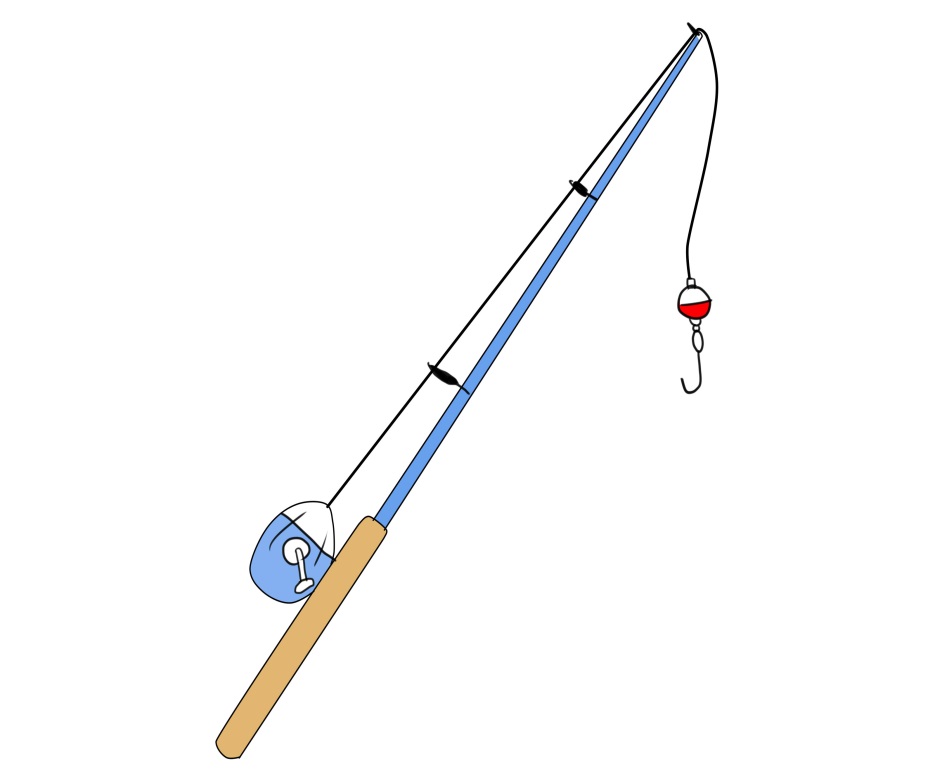 Аулау – ловить                 қармақ – удочка, 
                                              крючок
Дұрыс айт! Произноси правильно!
Балық – рыба
Аулау – ловить 
Қармақ – удочка 
Алып кетіңізші – заберите, пожалуйста
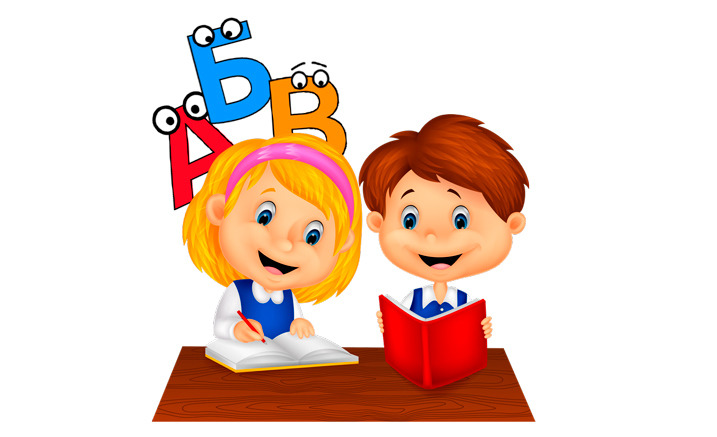 Мен балық аулай+МЫН  (Я ловлю рыбу)
Сен балық аулай+СЫҢ  (Ты ловишь рыбу)
Сіз балық аулай+СЫЗ  (Вы ловите рыбу)
Ол балық аулай+ДЫ  (Он (она) ловит рыбу)
1-тапсырма, 89 бет
Мәтін кім туралы екенін айт. Қандай жаңа сөздер естідің?
(Скажи, о ком идет речь в тексте. Какие новые слова ты услышал?)
Оқылым. Чтение2-тапсырма, 90 бет. Мәтінді рөлге бөліп оқыңдар. Жаңа сөздерді анықтаңдар.
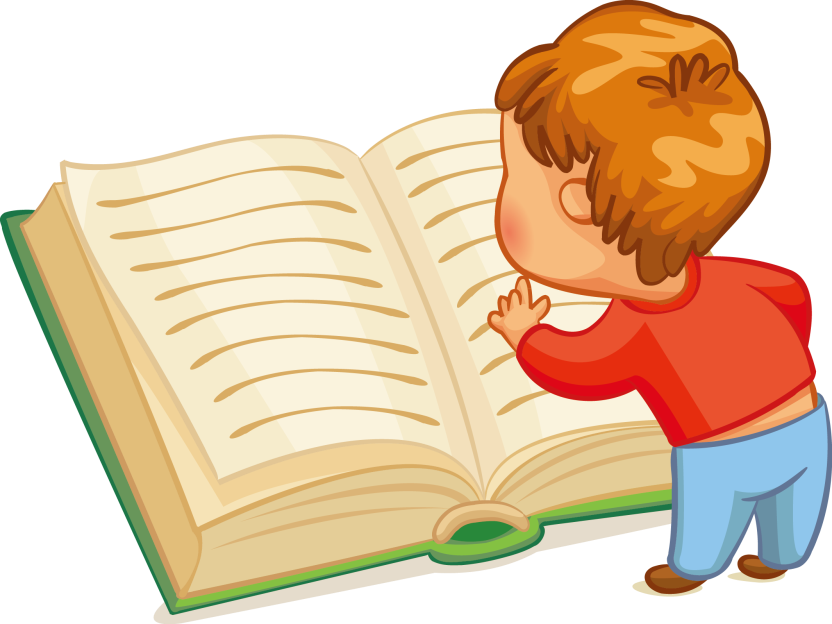 3-тапсырма. Суреттерге қарап, сұрақтарға жауап бер.
Әлібек пен атасы қайда барады?
Әлібек пен атасы көлден не аулайды?